Emergency Services 
Resource Fair
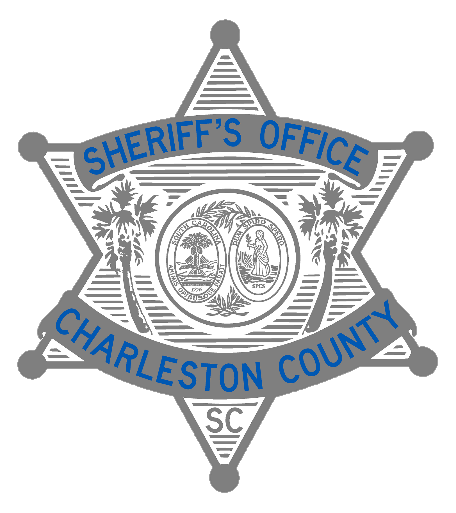 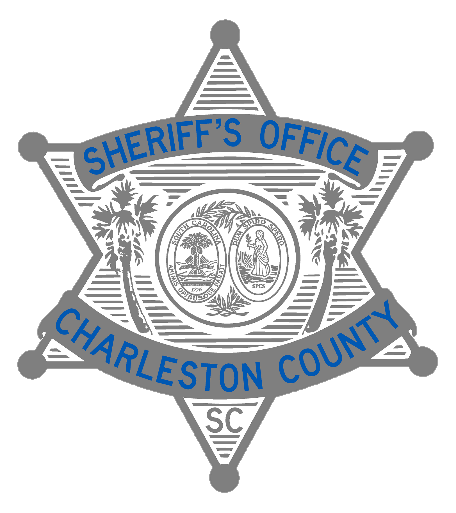 Saturday, May 21, 2022 
10 AM – 1PM
Town of Awendaw Municipal Park
(7900 Doar Road, Awendaw)
A Resource Fair to meet your local Public Safety agencies and programs! Meet with us and learn more! This is not only about keeping you and your family safe, but your community safe as well. There will be great information,  music, and fun! 

Participating agencies include: Charleston County Sheriff’s Office, Charleston County Auditor and Treasurer, Ombudsman, Human Resources Department, Volunteer Rescue, and Emergency Management Department. Also, S. C. DNR, Charleston Dorchester Mental Health Center, Humanities Foundation, Father to Father, Coastal Crisis Chaplaincy, and more!

We will see you there!
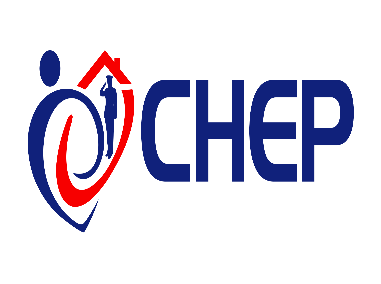 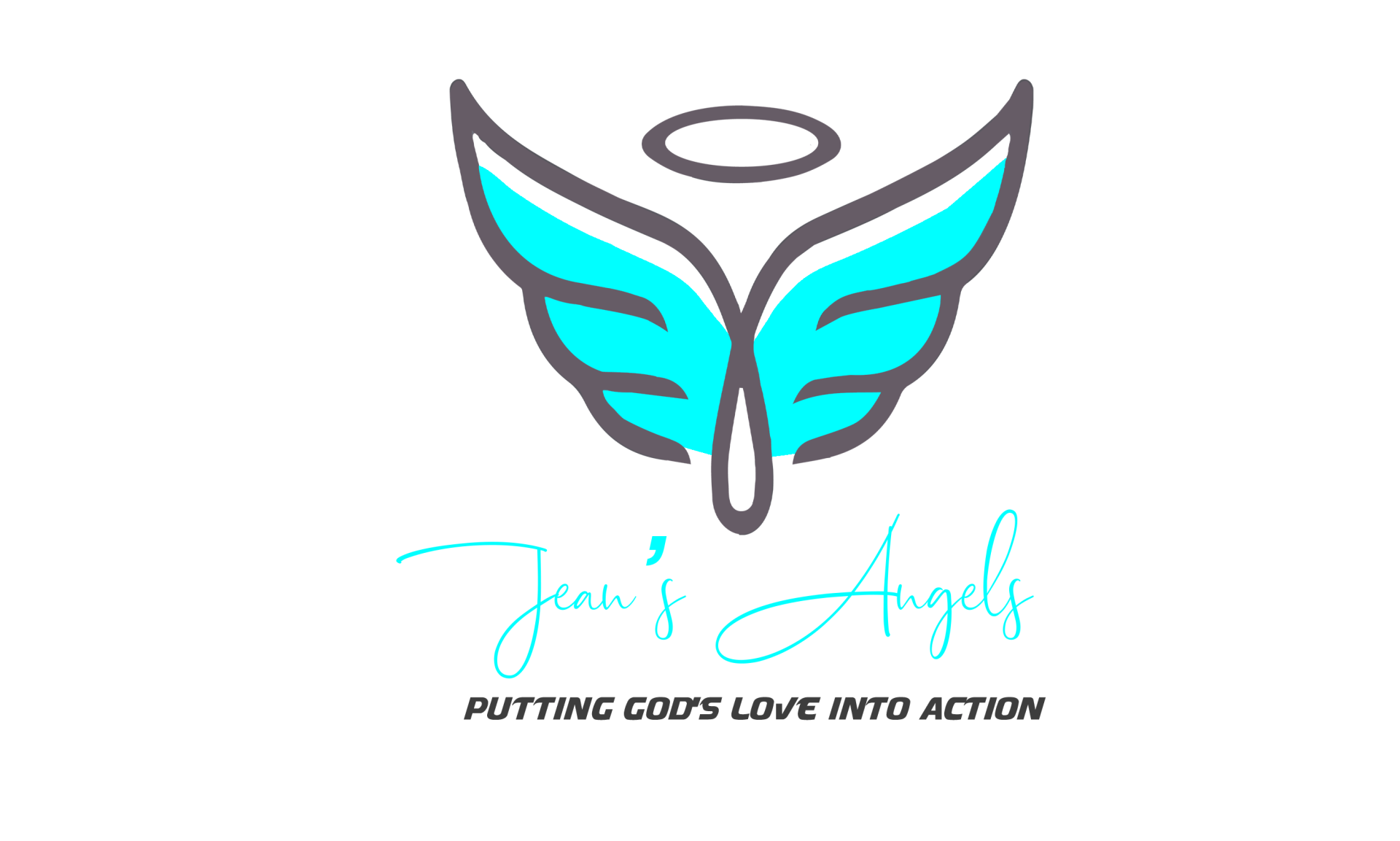 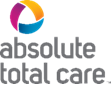 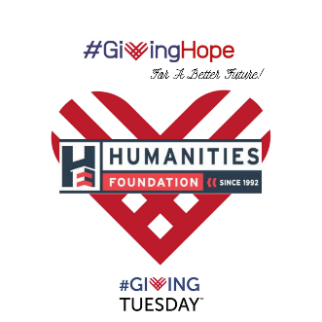 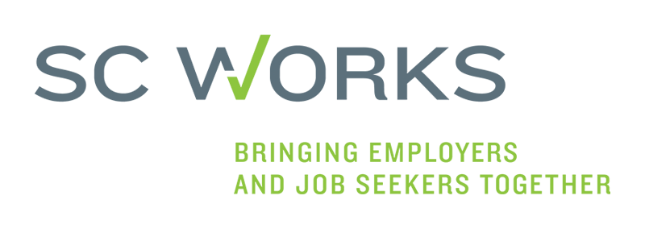 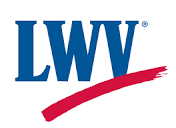 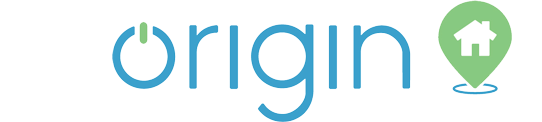 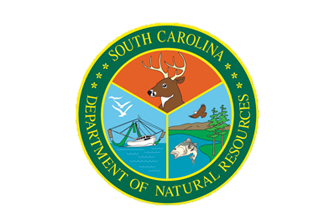 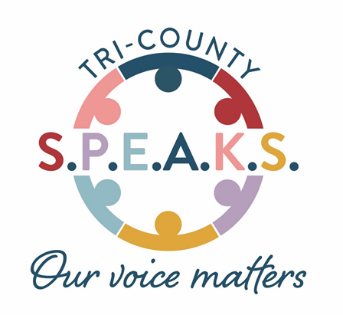 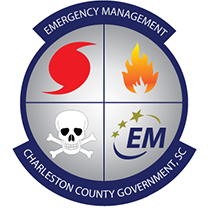 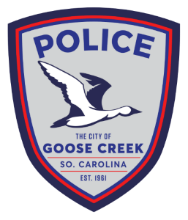 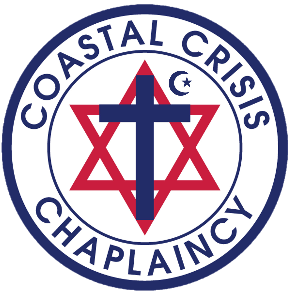